Yap JJL, Ho KW
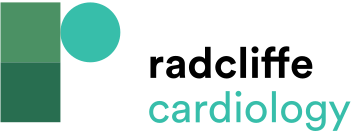 Non-selective Coronary Angiogram of a Patient with Prior LOTUS Transcatheter Aortic Valve Implantation Valve Implantation
Citation: Journal of Asian Pacific Society of Cardiology 2023;2:e11.
https://doi.org/10.15420/japsc.2022.28
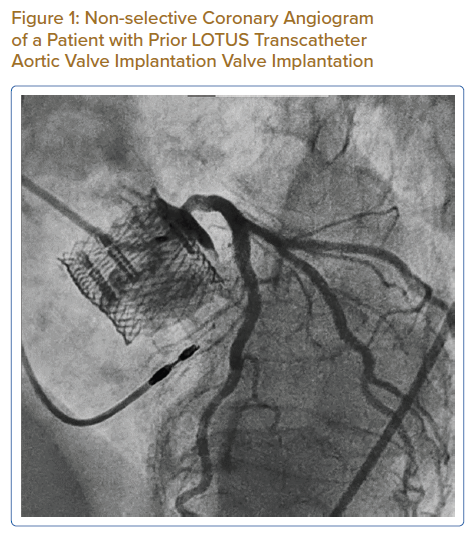